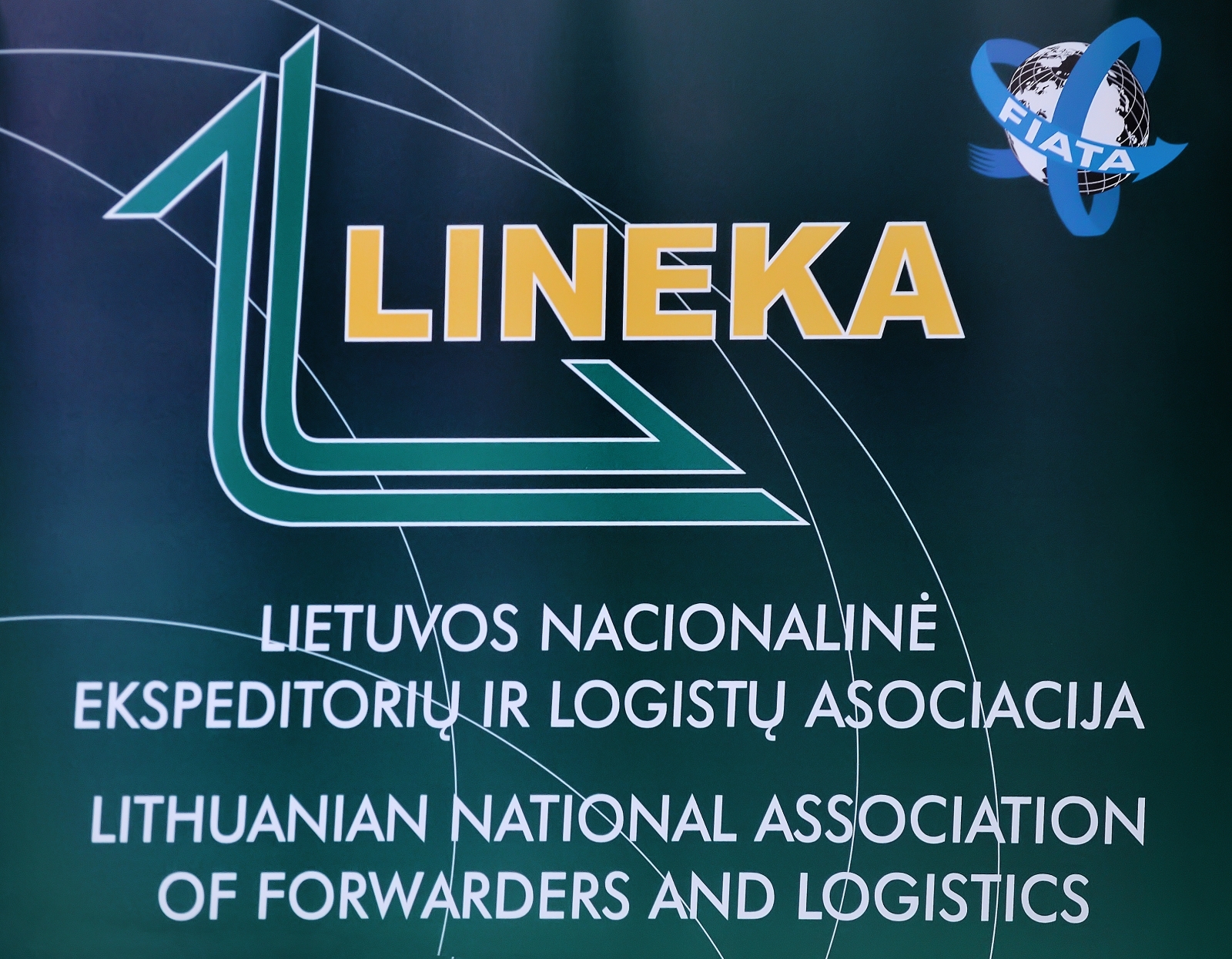 Sąjungos muitinės kodekso įgyvendinimas verslo akimis
2019 m. sausio 28
Vilnius
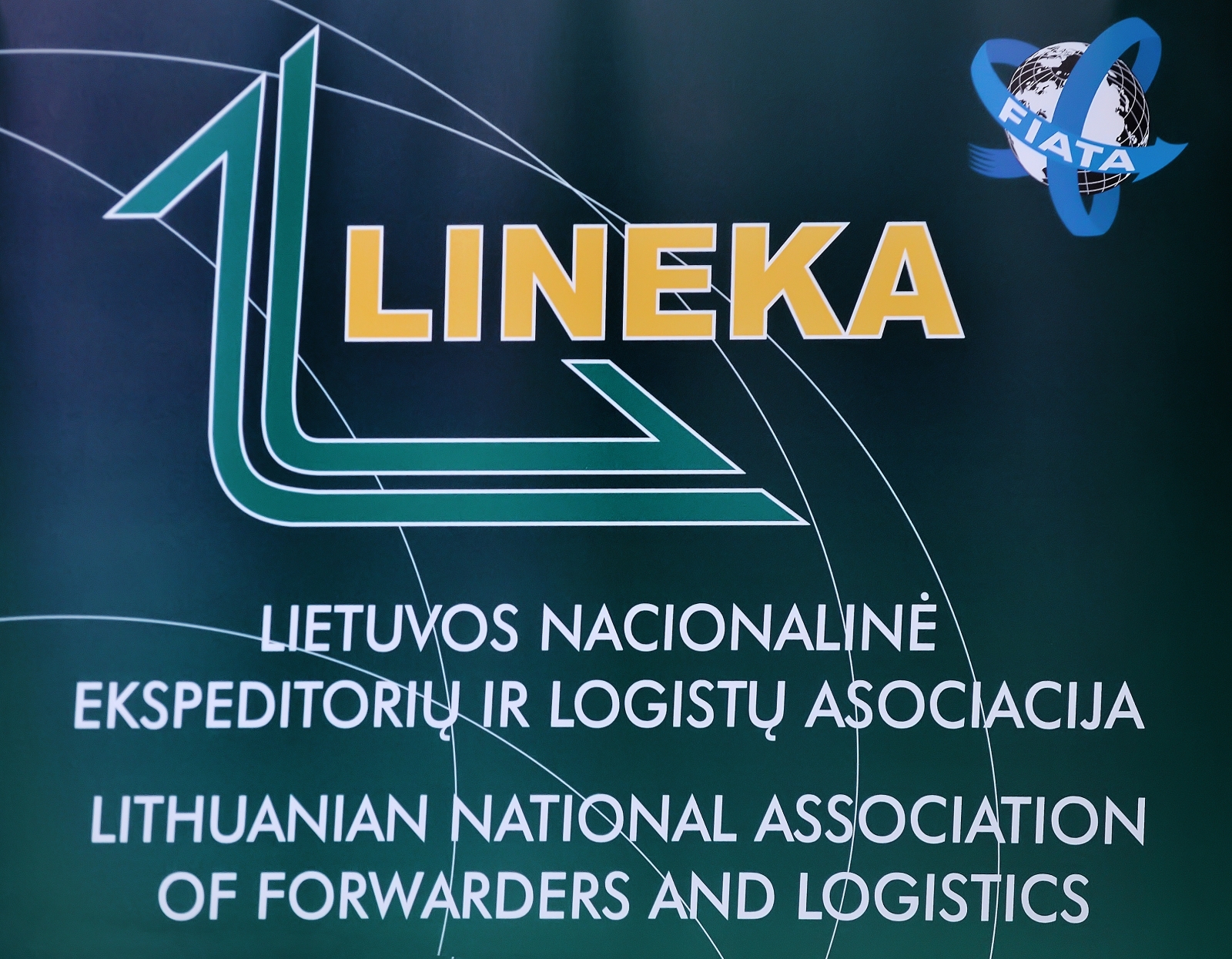 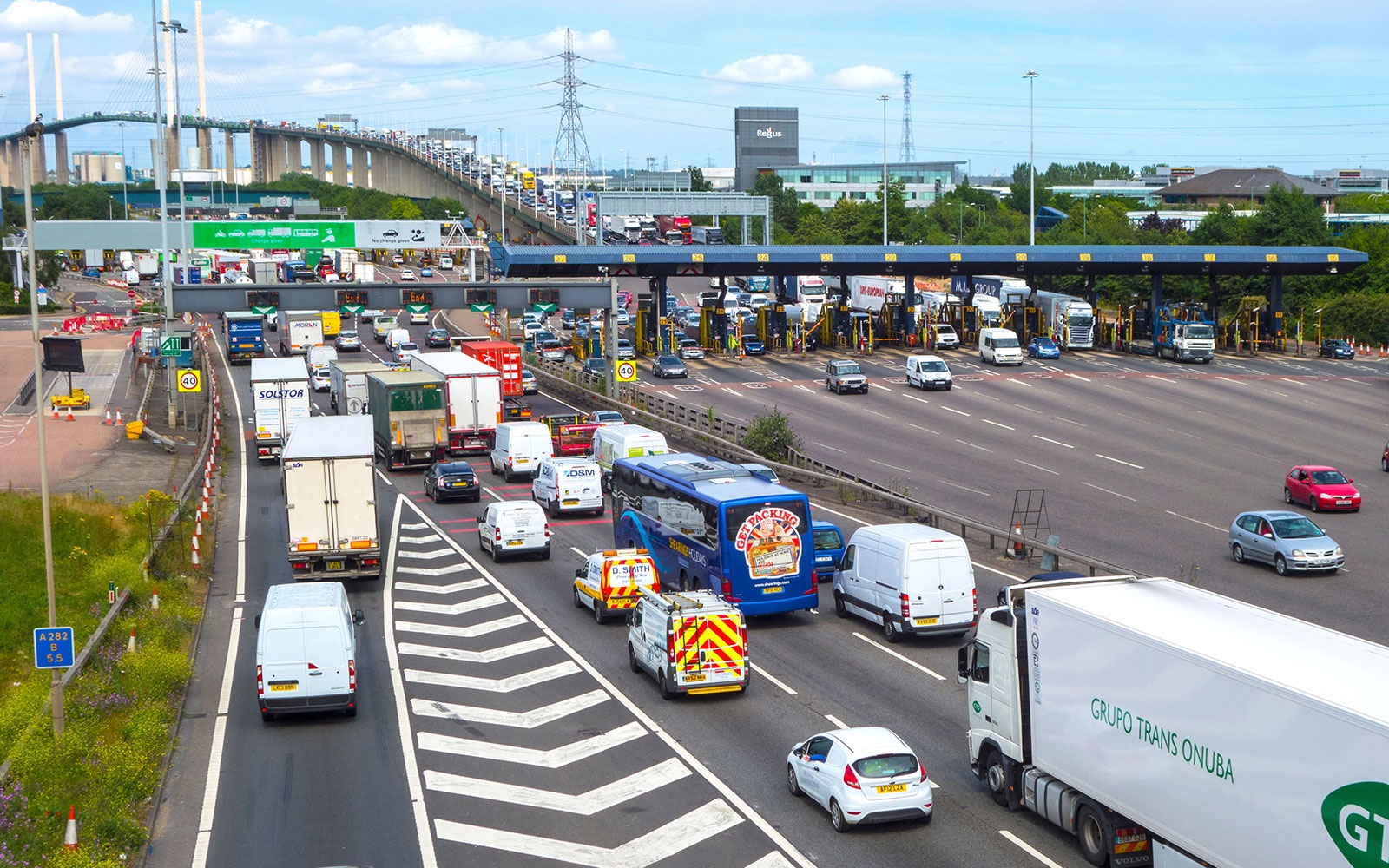 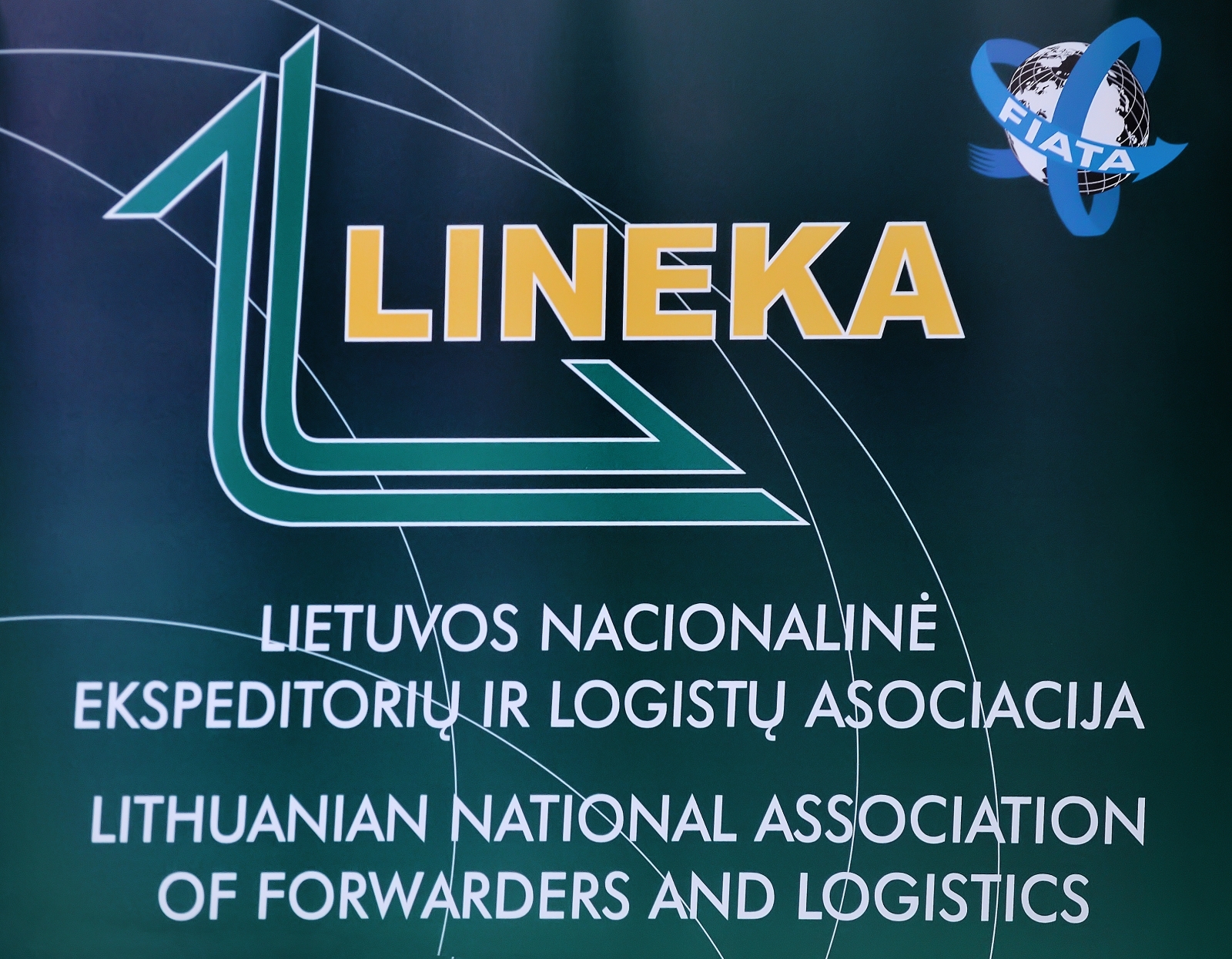 Verslo konkurenciniai pranašumai
Patikimumas
Kaštai
Greitis


Naujasis MK
Orientacija į elektroninį duomenų perdavimą
Reikalavimai muitinės IT sistemai
Procedūrų optimizavimas
Suteiktų leidimų peržiūra
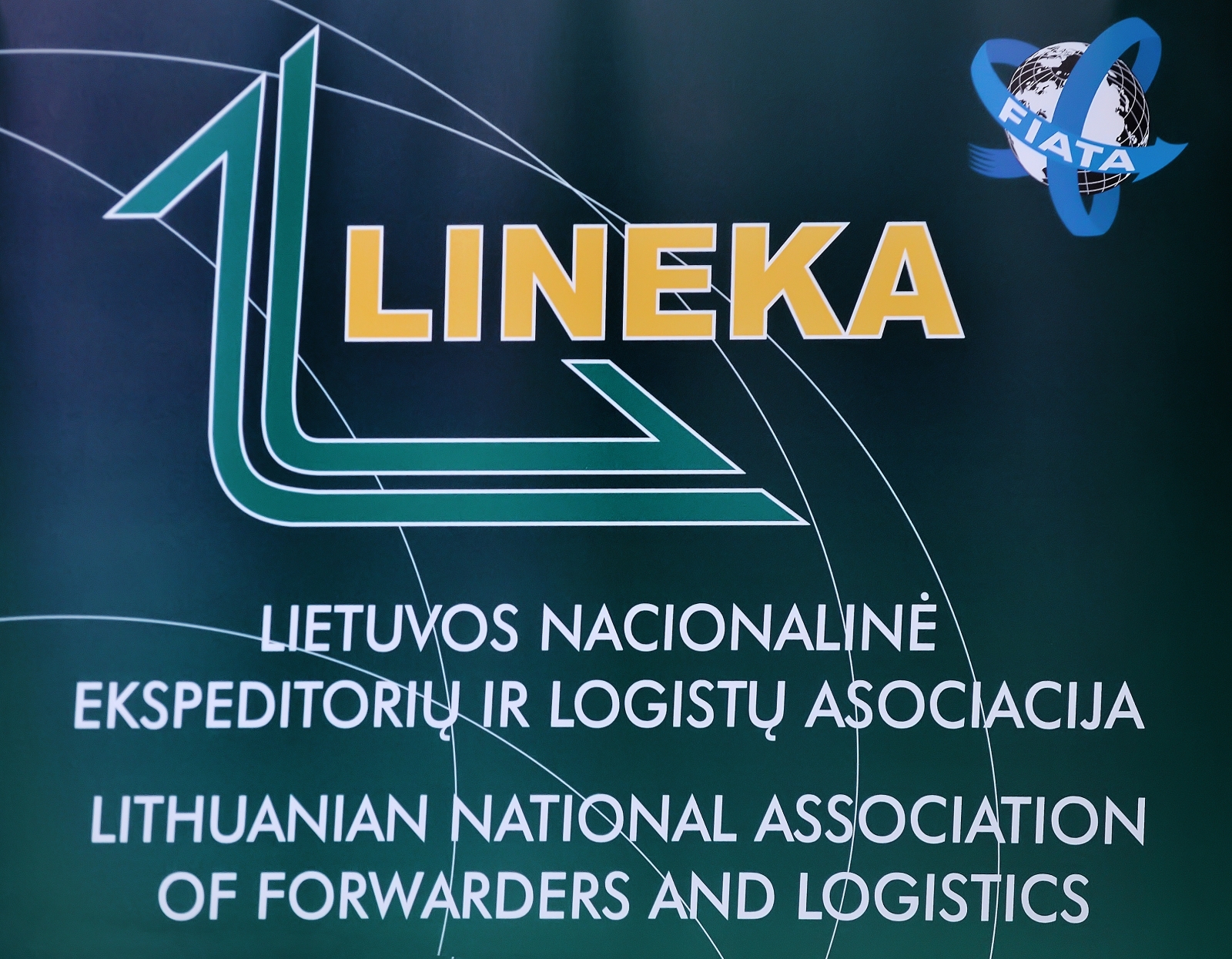 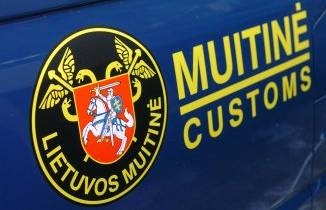 Procedura uproszczona przy otwieraniu procedury TIR
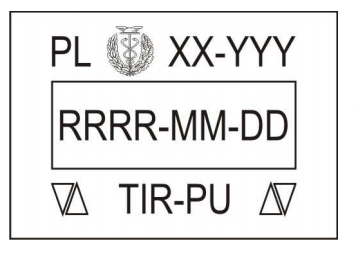 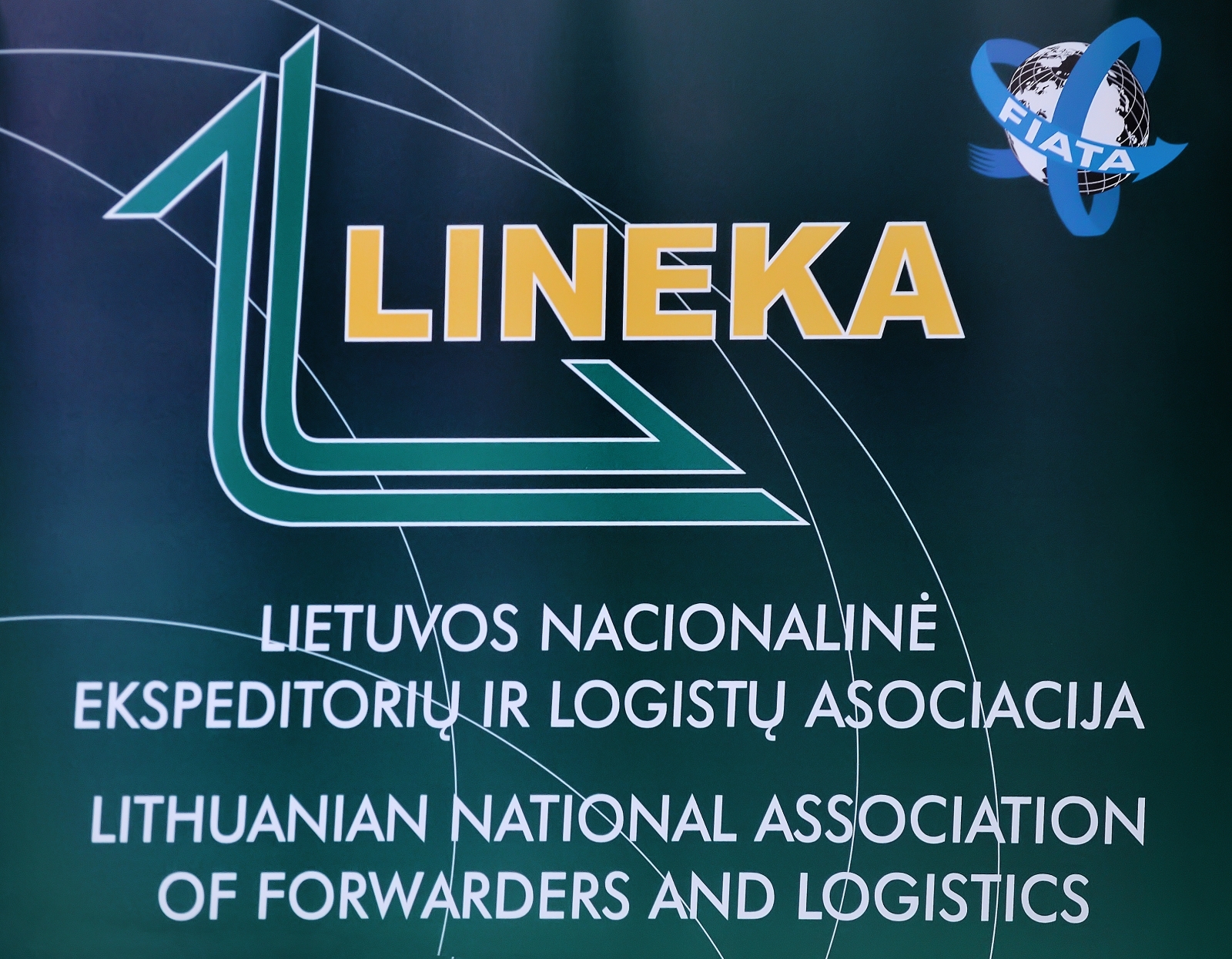 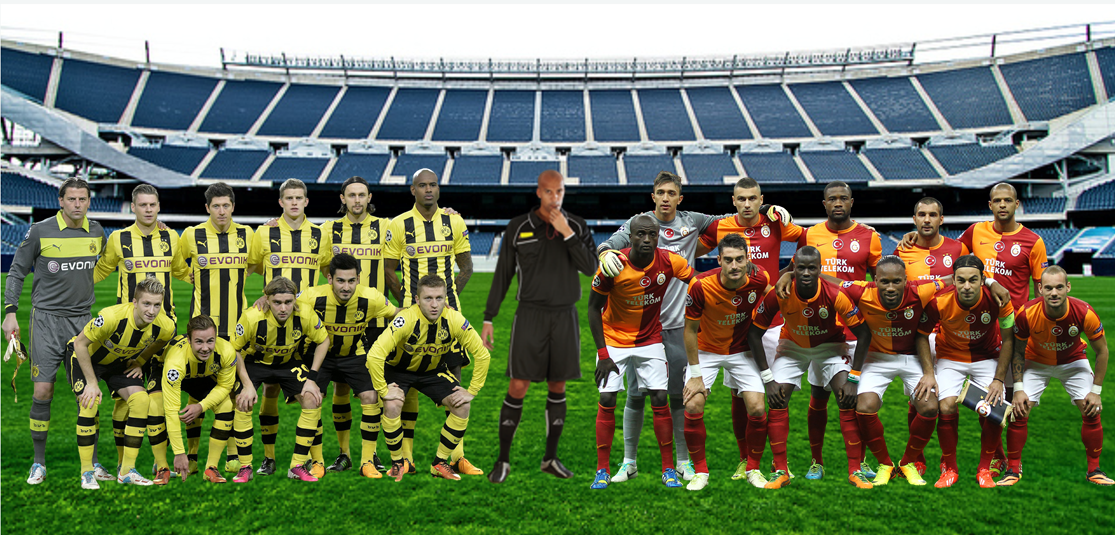 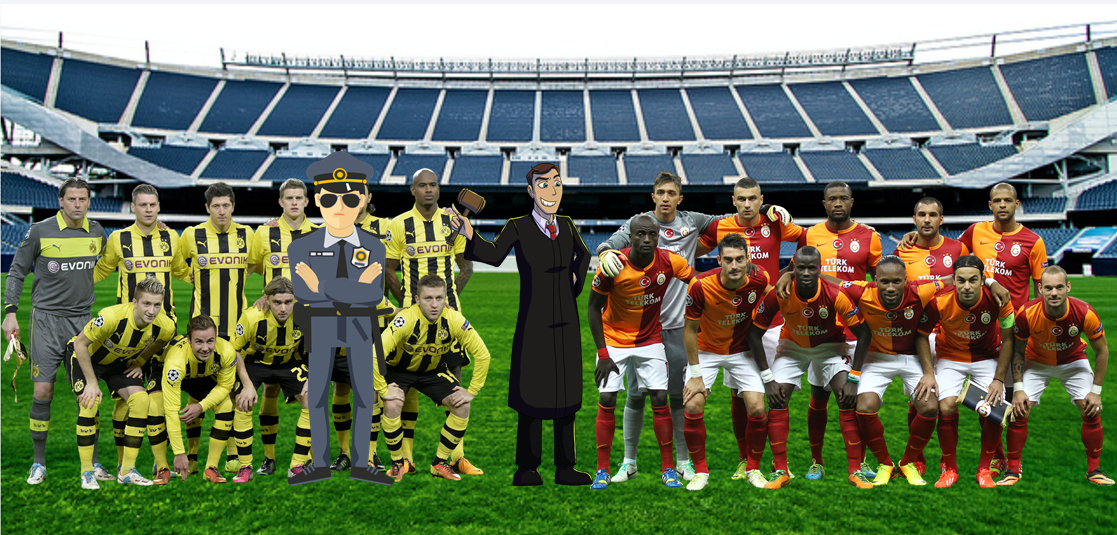 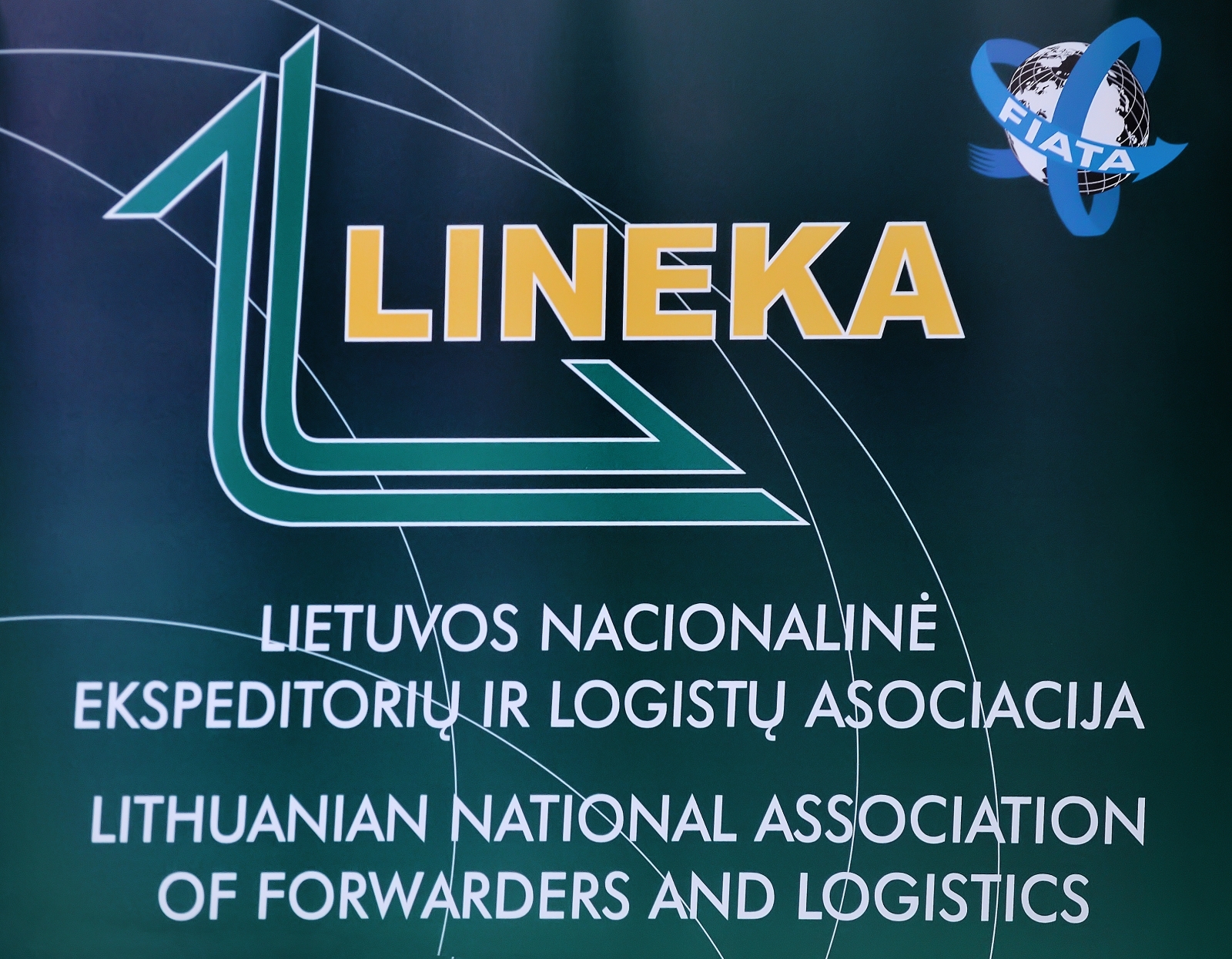 LIETUVOS NACIONALINĖ
EKSPEDITORIŲ IR LOGISTŲ ASOCIACIJA


Naugarduko g. 102 - 403
Vilnius
LT-03160
Lietuva

lineka.lt
2019 m. sausio 28
Vilnius